小学卡通教学课件PPT模板
汇报人：千库网
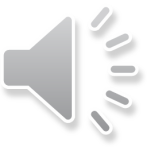 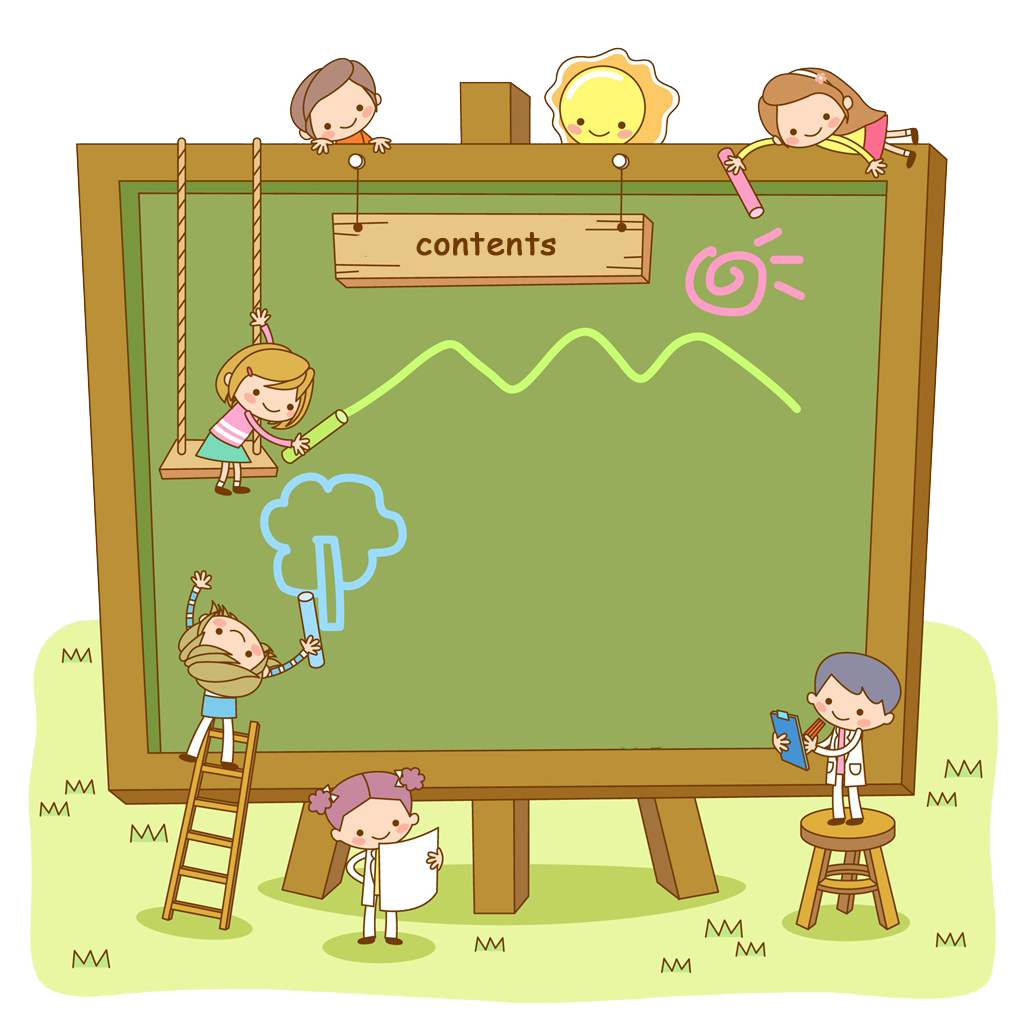 新课引入
新课学习
归纳总结
巩固练习
课后作业
１
２
３
４
５
目　录
新课引入
输入您的标题
点击此处更换文本
点击此处更换文本
点击此处更换文本
输入您的标题
点击此处更换文本
点击此处更换文本
点击此处更换文本
标
题
标
题
标
题
标
题
标
题
1
2
3
4
5
输入您的标题
点击此处更换文本
点击此处更换文本
点击此处更换文本
输入您的标题
点击此处更换文本
点击此处更换文本
点击此处更换文本
输入您的标题
点击此处更换文本
点击此处更换文本
点击此处更换文本
输入您的标题
点击此处更换文本
点击此处更换文本
点击此处更换文本
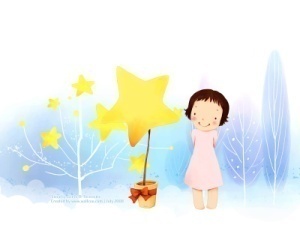 输入您的标题
点击此处更换文本
点击此处更换文本
点击此处更换文本
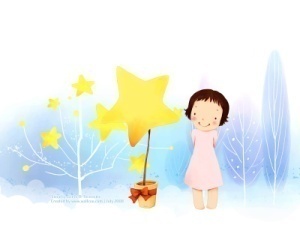 输入您的标题
点击此处更换文本
点击此处更换文本
点击此处更换文本
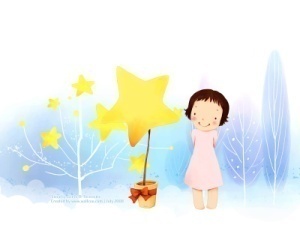 标题
标题
标题
标题
1
2
3
4
输入您的标题
点击此处更换文本
点击此处更换文本
点击此处更换文本
输入您的标题
点击此处更换文本
点击此处更换文本
点击此处更换文本
输入您的标题
点击此处更换文本
点击此处更换文本
点击此处更换文本
输入您的标题
点击此处更换文本
点击此处更换文本
点击此处更换文本
输入您的标题
点击此处更换文本
点击此处更换文本
点击此处更换文本
1
输入您的标题
点击此处更换文本
点击此处更换文本
点击此处更换文本
输入您的标题
点击此处更换文本
点击此处更换文本
点击此处更换文本
5
2
输入您的标题
点击此处更换文本
点击此处更换文本
点击此处更换文本
输入您的标题
点击此处更换文本
点击此处更换文本
点击此处更换文本
4
3
新课学习
输入您的标题
点击此处更换文本
点击此处更换文本
点击此处更换文本
输入您的标题
点击此处更换文本
点击此处更换文本
点击此处更换文本
标题
标题
标题
标题
输入您的标题
点击此处更换文本
点击此处更换文本
点击此处更换文本
输入您的标题
点击此处更换文本
点击此处更换文本
点击此处更换文本
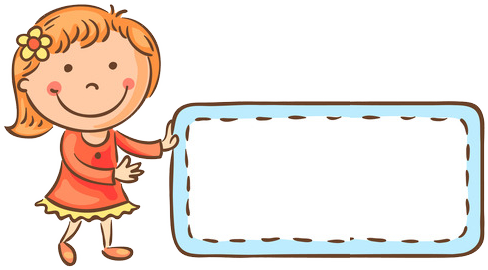 例题 1
输入您的标题
　　点击此处更换文本点击此处更换文本点击此处更换文本点击此处更换文本点击此处更换文本点击此处更换文本点击此处更换文本点击此处更换文本点击此处更换文本点击此处更换文本点击此处更换
文本点击此处更换文本点击此处更换文本点击此处更换文本点击此处更换文本点击此处更换文本点击
此处更换文本点击此处更换文本文本点击此处更换文本点击此处更换文本点击此处更换文本点击此处更换文本点击此处更换文本点击此处更换文本点击此处更换文本文本点击此处更换文本点击此处更换文本点击此处更换文本点击此处更换文本点击此处更换文本点击此处更换文本点击此处更换文本文本点击此处更换文本点击此处更换文本点击此处更换文本点击此处更换文本点击此处更换文本点击此处点击此处更换文本点击此处更换文本点击此处更换文本点击此处更换文本点击此处更换文本点击处此
1
2
输入您的标题
点击此处更换文本点击此处更换文本点击此处更换文本点击此处更换文本点击此处更换文本点击此处更换文本点击此处更换文本点击此处更换文本点击此处更换文本点击此处更换文本点击此处更换文本点击此处更换文本点击此处更换文本点击此处更换文本点击此处更换文本点击此处更换文本点击此处更换文本点击此处更换文本文本点击此处更换
输入您的标题
点击此处更换文本点击此处更换文本点击此处更换文本点击此处更换文本点击此处更换文本点击此处更换文本点击此处更换文本点击此处更换文本点击此处更换文本点击此处更换文本点击此处更换文本点击此处更换文本点击此处更换文本点击此处更换文本点击此处更换文本点击此处更换文本点击此处更换文本点击此处更换文本文本点击此处更换
输入您的标题
点击此处更换文本点击此处更换文本
点击此处更换文本点击此处更换文本
标题
输入您的标题
点击此处更换文本点击此处更换文本
点击此处更换文本点击此处更换文本
标题
标题
输入您的标题
点击此处更换文本点击此处更换文本
点击此处更换文本点击此处更换文本
标题
输入您的标题
点击此处更换文本点击此处更换文本
点击此处更换文本点击此处更换文本
归纳总结
标题
标题
标题
标题
标题
标题
标题
标题
70%
30%
输入您的标题
　　点击此处更换文本点击此处更换文本点击此处更换文本点击此处更换文本点击此处更换文本点击此处更换文本点击此处更换文本点击此处更换文本点击此处更换文本点击此处更换文本点击此处更换
文本点击此处更换文本点击此处更换文本点击此处更换文本点击此处更换文本点击此处更换文本点击
此处更换文本点击此处更换文本文本点击此处更换文本点击此处更换文本点击此处更换文本点击此处更换文本点击此处更换文本点击此处更换文本点击此处更换文本文本点击此处更换文本点击此处更换文本点击此处更换文本点击此处更换文本点击此处更换文本点击此处更换文本点击此处更换文本文本点击此处更换文本点击此处更换文本点击此处更换文本点击此处更换文本点击此处更换文本点击此处点击此处更换文本点击此处更换文本点击此处更换文本点击此处更换文本点击此处更换文本点击处此
点击此处更换文本点击此处更换文本点击此处更换文本点击此处更换文本
点击此处更换文本点击此处更换文本点击此处更换文本点击此处更换文本
点击此处更换文本点击此处更换文本点击此处更换文本点击此处更换文本
点击此处更换文本
点击此处更换文本
点击此处更换文本
点击此处更换文本
点击此处更换文本
点击此处更换文本
点击此处更换文本
点击此处更换文本
点击此处更换文本
点击此处更换文本
点击此处更换文本
点击此处更换文本
巩固练习
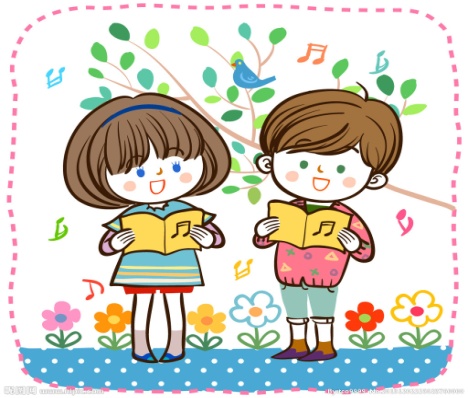 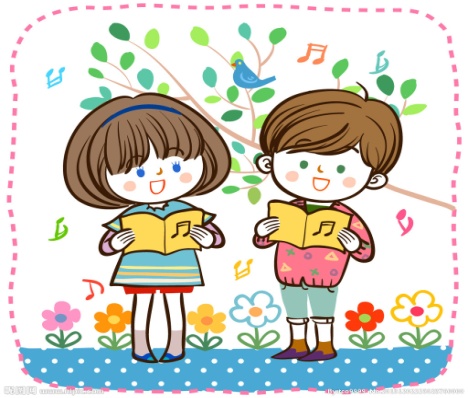 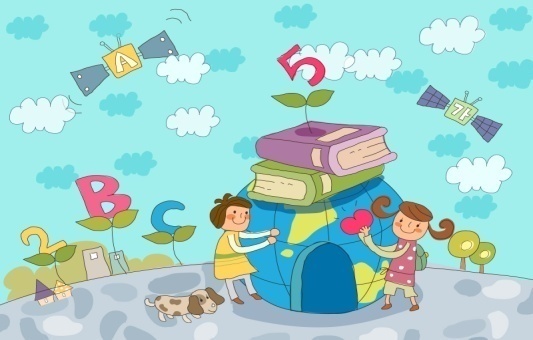 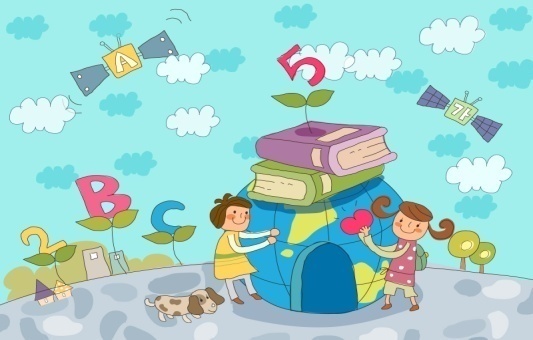 输入您的标题
点击此处更换文本
点击此处更换文本
点击此处更换文本
点击此处更换文本
输入您的标题
点击此处更换文本
点击此处更换文本
点击此处更换文本
点击此处更换文本
输入您的标题
点击此处更换文本
点击此处更换文本
点击此处更换文本
点击此处更换文本
输入您的标题
点击此处更换文本
点击此处更换文本
点击此处更换文本
点击此处更换文本
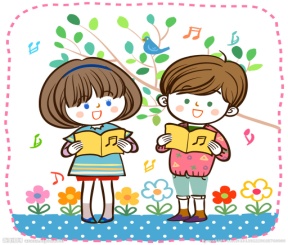 输入您的标题
点击此处更换文本点击此处更换文本点击此处更换文本点击此处更换文本点击此处更换文本点击此处更换文本
输入您的标题
点击此处更换文本点击此处更换文本点击此处更换文本点击此处更换文本点击此处更换文本点击此处更换文本
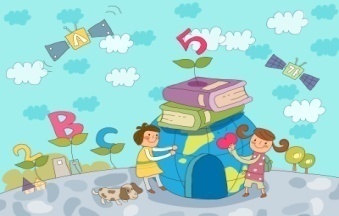 输入您的标题
点击此处更换文本点击此处更换文本点击此处更换文本点击此处更换文本点击此处更换文本点击此处更换文本
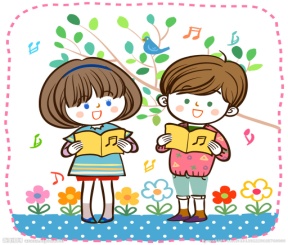 课后作业
输入您的标题
点击此处更换文本
点击此处更换文本
点击此处更换文本
输入您的标题
点击此处更换文本
点击此处更换文本
点击此处更换文本
输入您的标题
点击此处更换文本
点击此处更换文本
点击此处更换文本
1
2
3
4
3
输入您的标题
点击此处更换文本
点击此处更换文本
点击此处更换文本
输入您的标题
点击此处更换文本
点击此处更换文本
点击此处更换文本
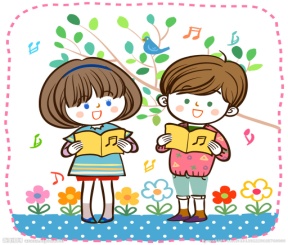 输入您的标题
点击此处更换文本点击此处更换文本点击此处更换文本此处更换
点击此处更换文本点击此处更换文本点击此处更换文本此处更换
文本点击此处更换文本此处更换
1
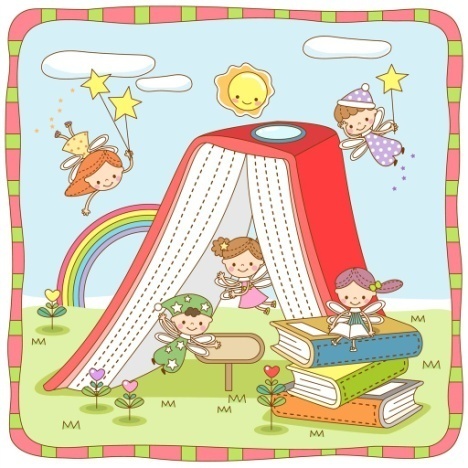 输入您的标题
点击此处更换文本点击此处更换文本点击此处更换文本此处更换
点击此处更换文本点击此处更换文本点击此处更换文本此处更换
文本点击此处更换文本此处更换
2
谢谢大家！